“Bangladeshis save for a better Bangladesh”
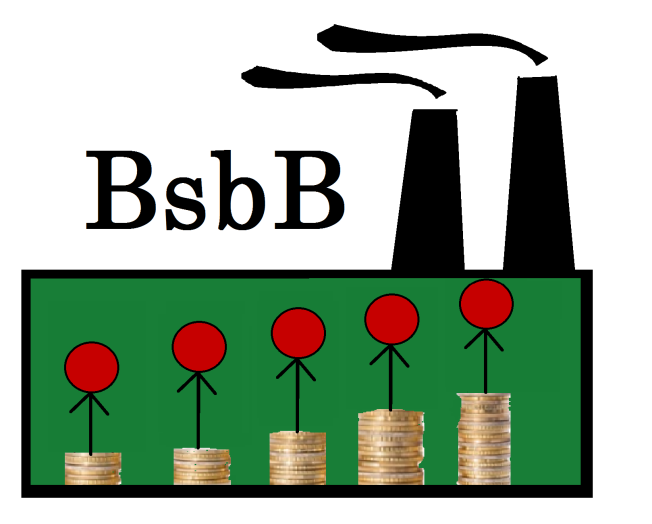 Sajida Khattabi	Céline Méhault	Sarah Stelzner
Table of contents
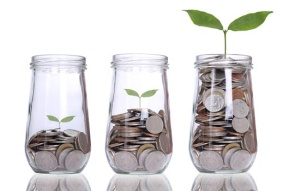 Macroeconomic context of Bangladesh


	Supply of saving products 


		Our product


			Conclusion and challenges
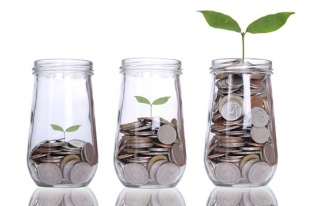 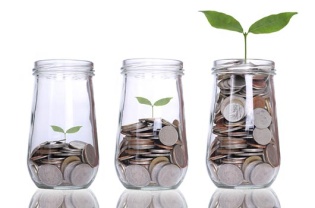 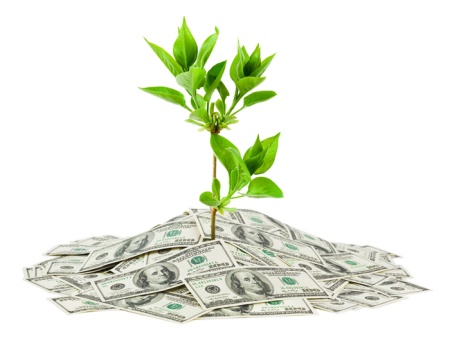 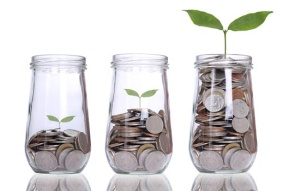 Macroeconomic context of Bangladesh
Population 
166 millions 
Median age : 24 years old
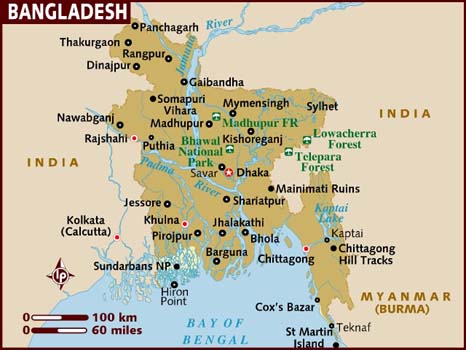 Economy 

GDP grows by 6% each year 
Clothing industry  75% of Bangladesh‘s export earnings
2nd largest clothing exporting country 
More than 6000 textile factories
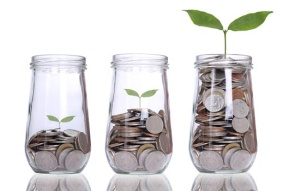 Working conditions and wages
April 24, 2013:
collapse of Rana Plaza building
1135 workers died, 
3000 others were injured 

Other accidents : 
Tazreen Fashions, Spectrum Garmen…
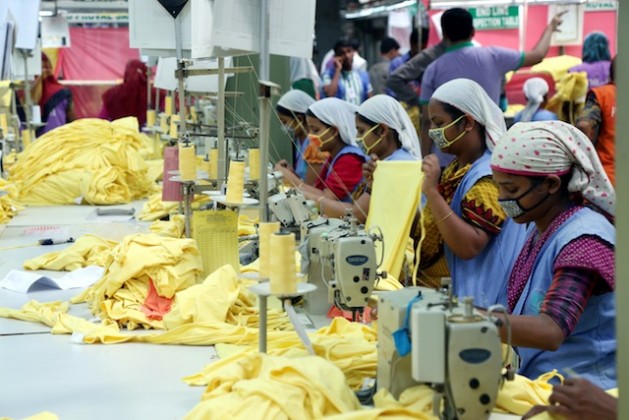 Working conditions don’t respond to international standards



Low wages : 
     between $70 and $100/month



 Incidents (Rana Plaza…) raise questions 
  for firms, International organizations, and 
  western consumers awareness
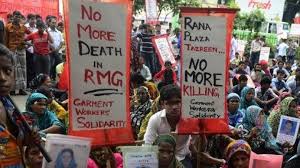 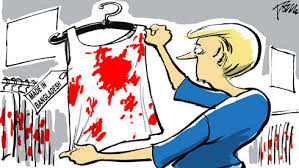 Trend of savings in Bangladesh
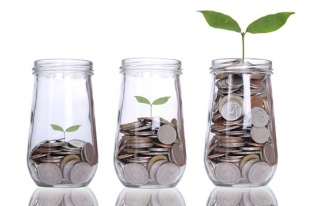 Trend of savings in Bangladesh
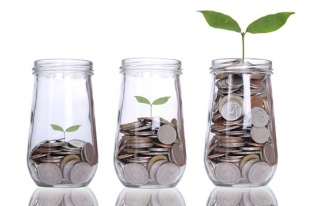 Supply of saving products
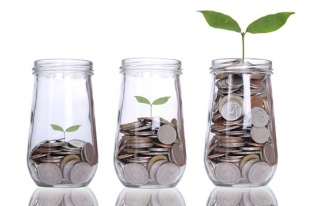 There is no efficient saving product for the factory 
     workers of Bangladesh
Our product
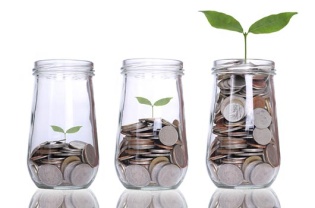 - A microsaving product for factory workers in Bangladesh -
Target group
1) International companies which produce in Bangladesh 


      ……………………………..
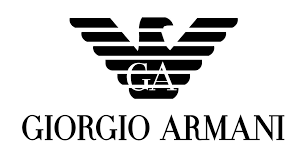 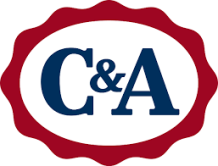 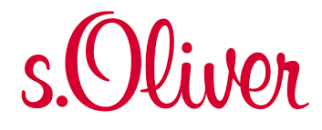 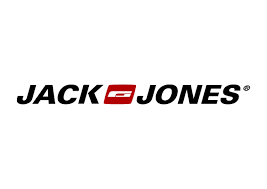 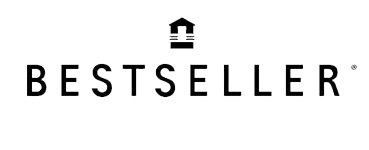 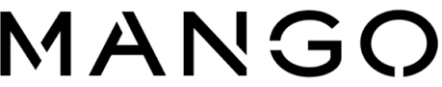 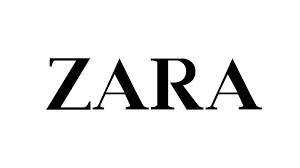 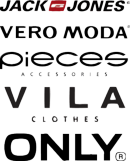 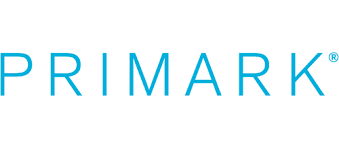 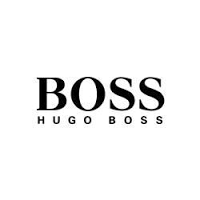 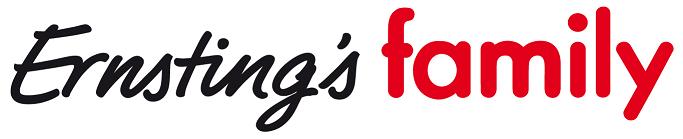 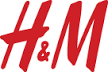 Target group
2) Factory worker of Bangladesh
„Parmin Hazari“: the worried  sewer
Behavior

  has worked in the factory for 7 years
  sees her children 2 times a year
  had money under the mattress -> was stolen
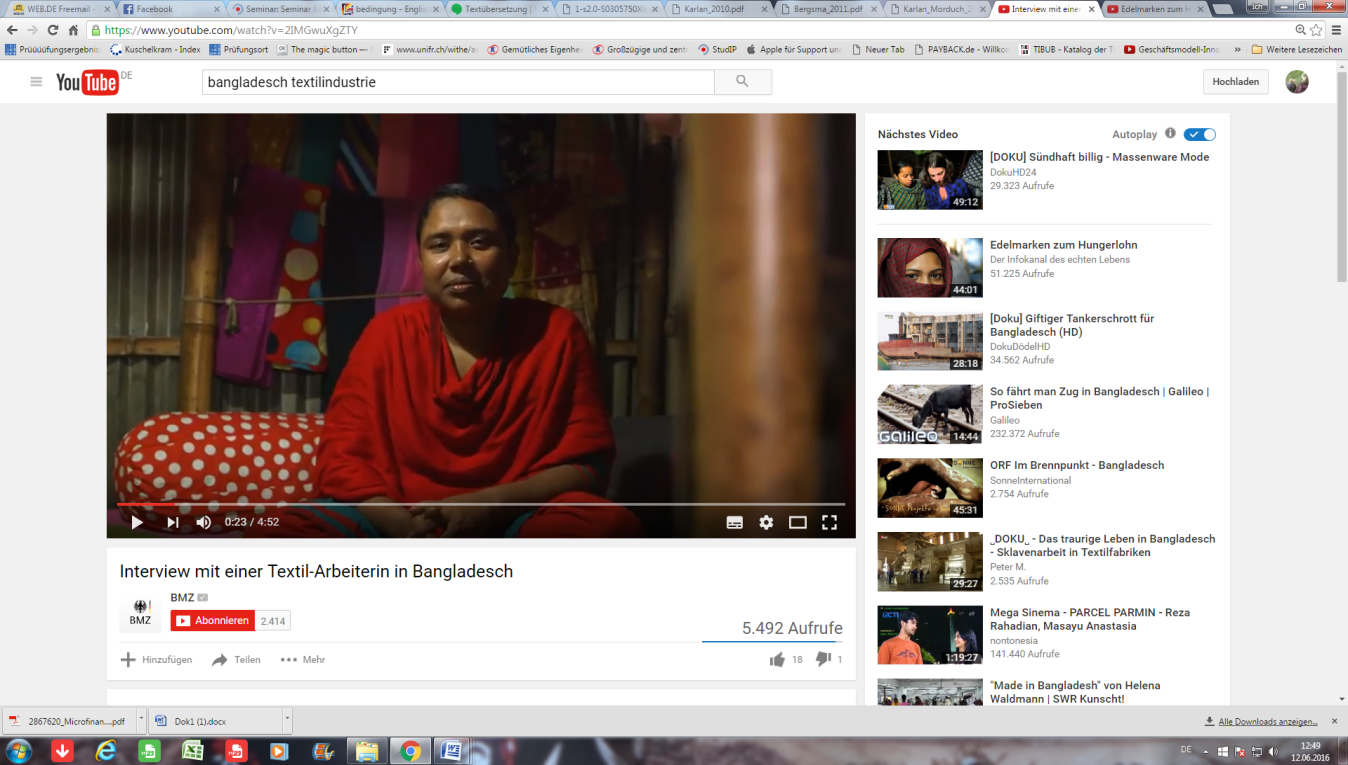 Wishes and needs

  visit her children (currently she can do it 2   
    times a year)
  training to get a better position in the factory
Demography

  27 years old
  wage: BDT 6.900 
  birthplace: Burimari
  2 daughters, stay with their grandmother in 
    Burimari
International companies 
 which produce in Bangladesh
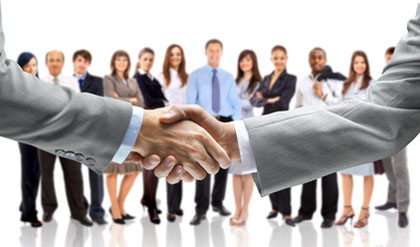 Factory owner
Saving foundation
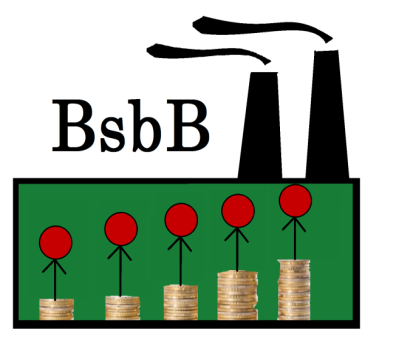 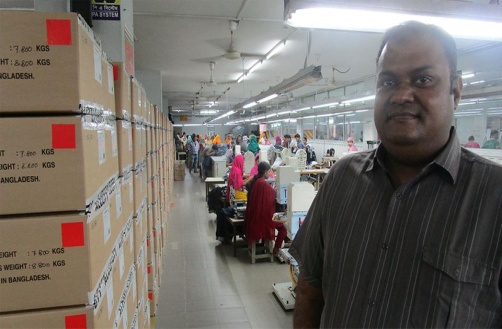 Worker 
of the textile industry in Bangladesh
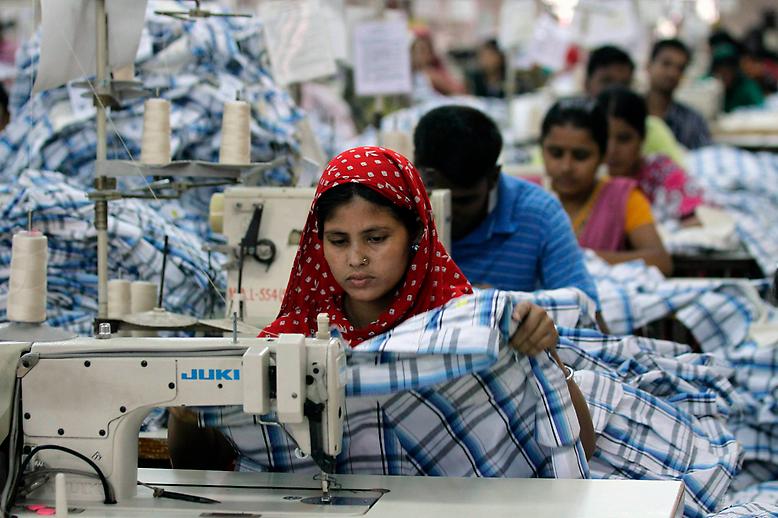 Factory owner
or a special saving agent
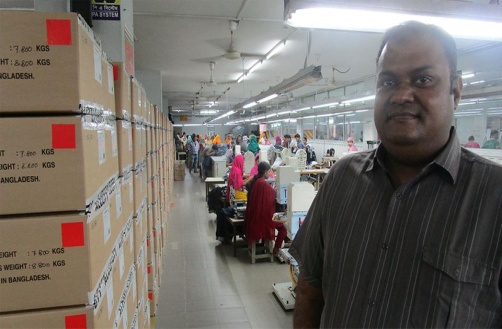 save micro part of the wage
Worker 
of the textile industry in Bangladesh
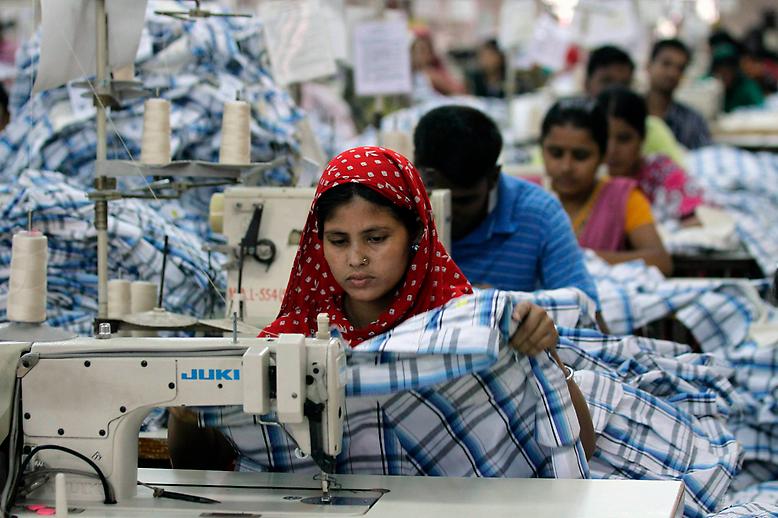 Factory owner
or a special saving agent
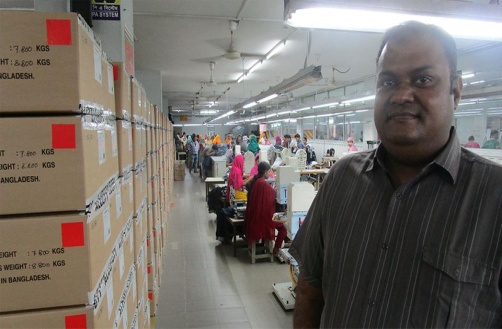 save micro part of the wage
Worker 
of the textile industry in Bangladesh
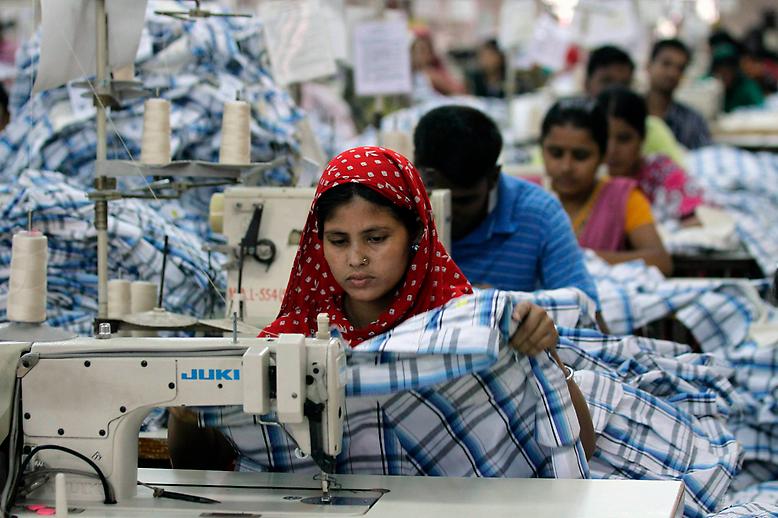 determines a fixed saving target
Factory owner
or a special saving agent
Saving foundation
send saving sum
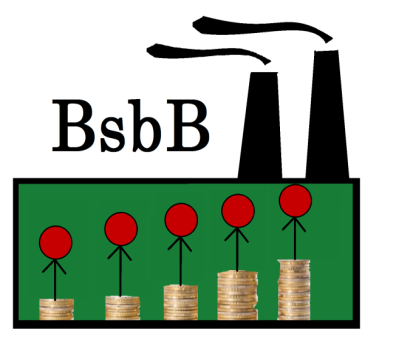 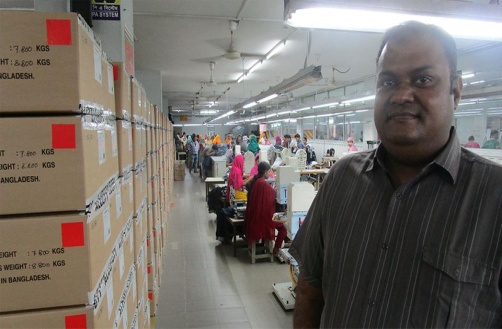 save micro part of the wage
Worker 
of the textile industry in Bangladesh
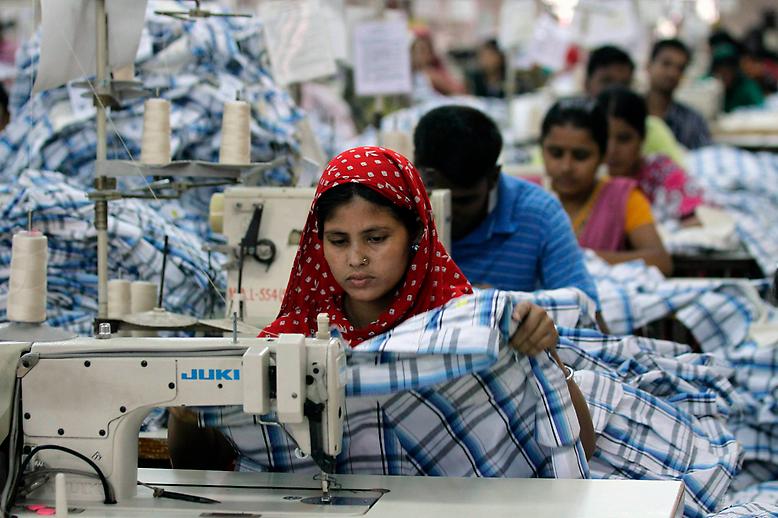 determines a fixed saving target
Factory owner
or a special saving agent
Saving foundation
send saving sum
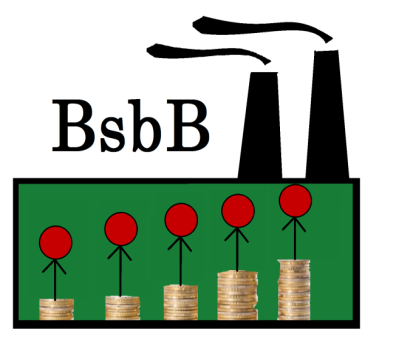 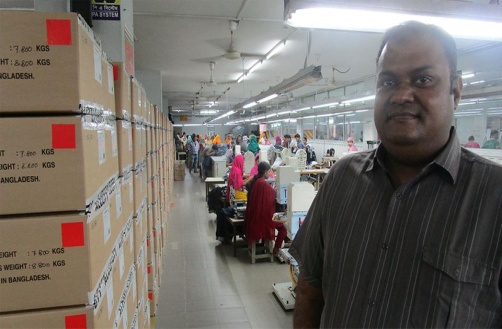 save micro part of the wage
Management
Control
Worker 
of the textile industry in Bangladesh
Investment
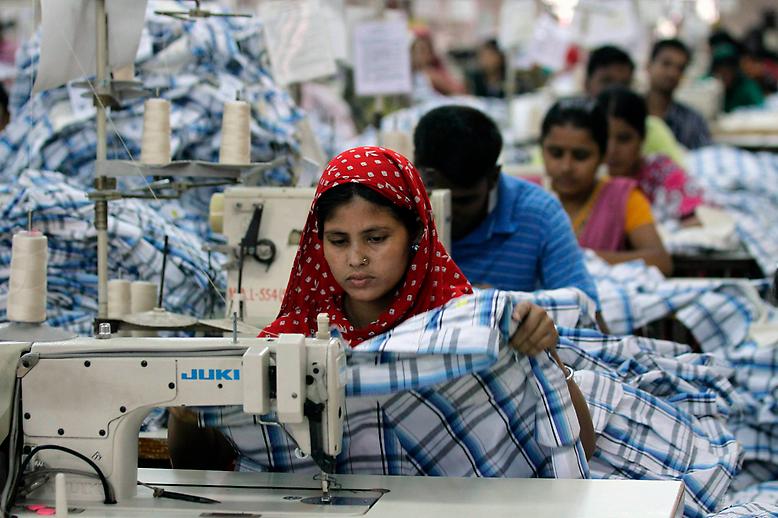 determines a fixed saving target
Factory owner
or a special saving agent
Saving foundation
send saving sum
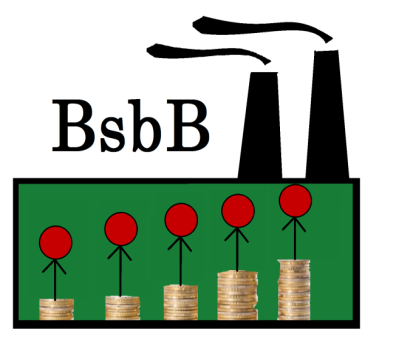 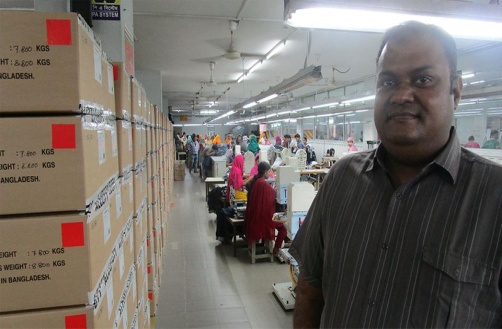 save micro part of the wage
Management
Control
Worker 
of the textile industry in Bangladesh
Investment
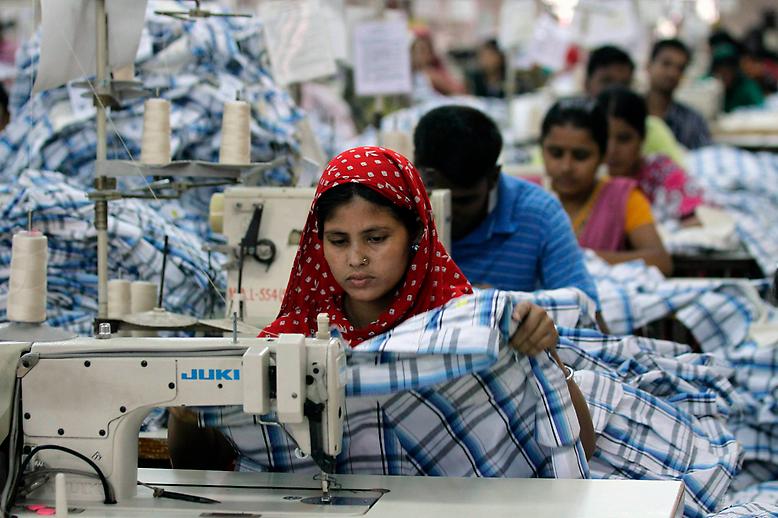 sustainable Projects in Bangladesh
determines a fixed saving target
International companies 
 which produce in Bangladesh
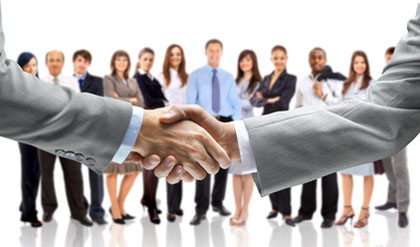 Factory owner
or a special saving agent
Saving foundation
send saving sum
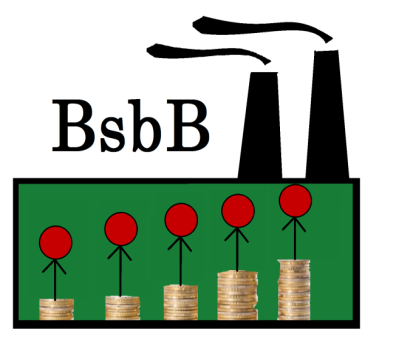 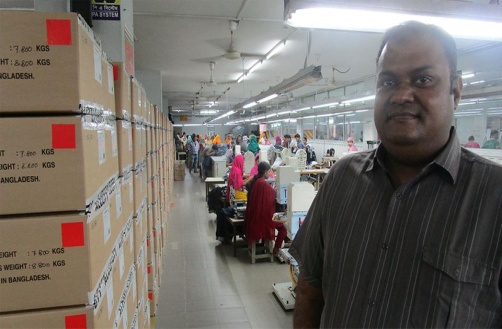 save micro part of the wage
Management
Control
Worker 
of the textile industry in Bangladesh
Investment
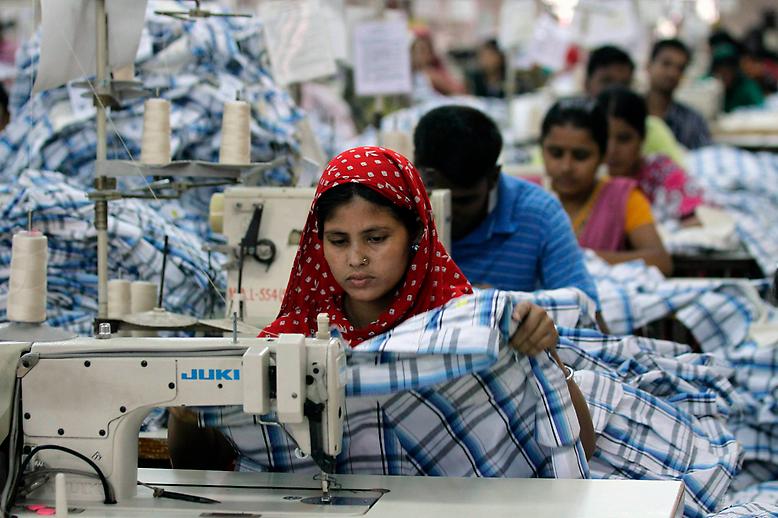 sustainable Projects in Bangladesh
determines a fixed saving target
International companies 
 which produce in Bangladesh
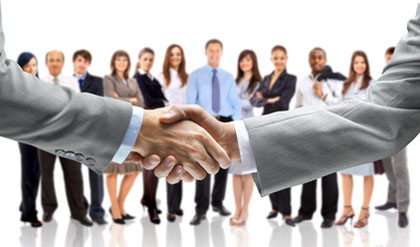 Factory owner
or a special saving agent
Saving foundation
send saving sum
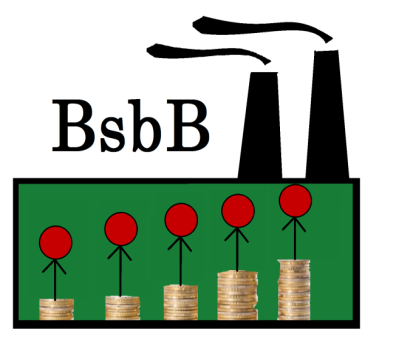 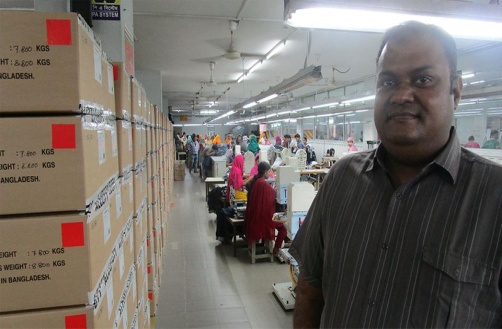 save micro part of the wage
Management
Control
Worker 
of the textile industry in Bangladesh
Investment
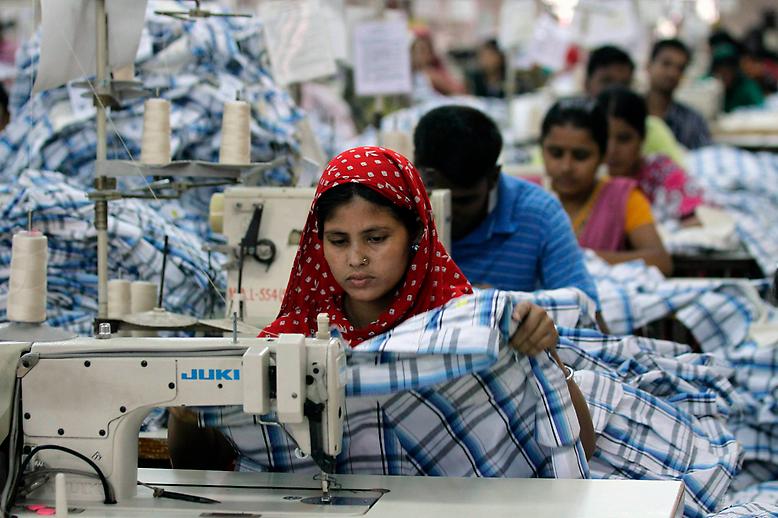 sustainable Projects in Bangladesh
determines a fixed saving target
International companies 
 which produce in Bangladesh
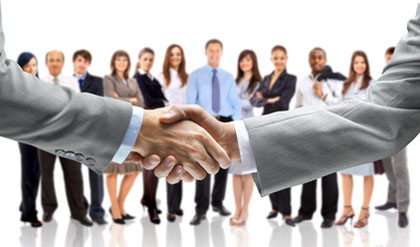 Factory owner
or a special saving agent
Saving foundation
send saving sum
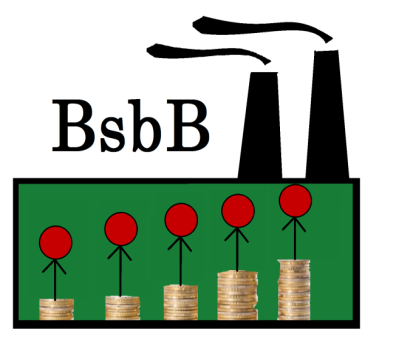 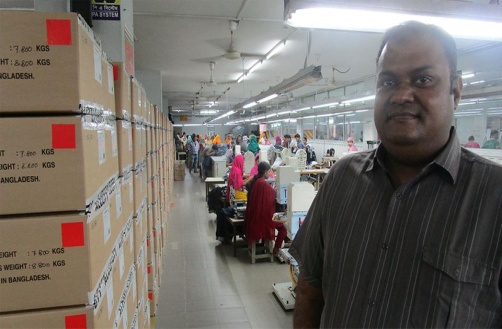 outpayment with bonus
save micro part of the wage
Management
Control
Worker 
of the textile industry in Bangladesh
Investment
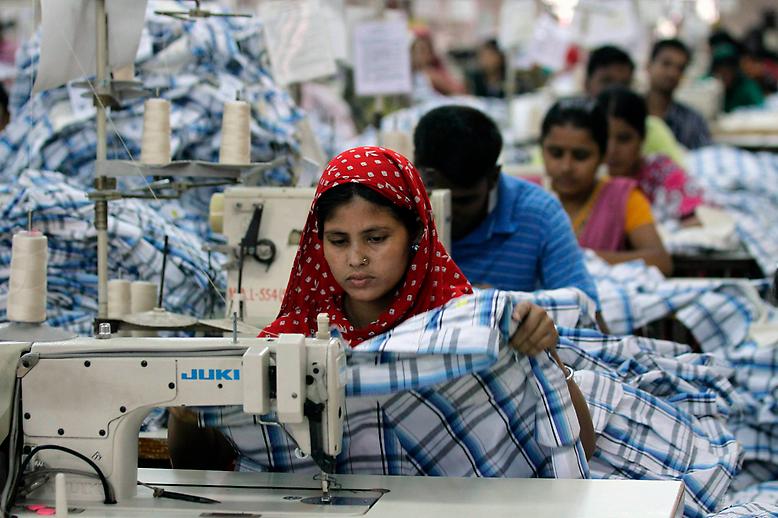 sustainable Projects in Bangladesh
determines a fixed saving target
International companies 
 which produce in Bangladesh
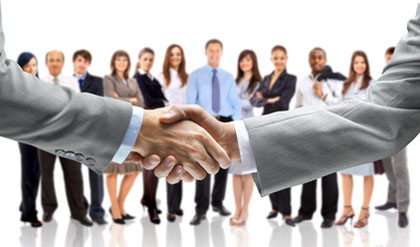 Factory owner
or a special saving agent
Saving foundation
send saving sum
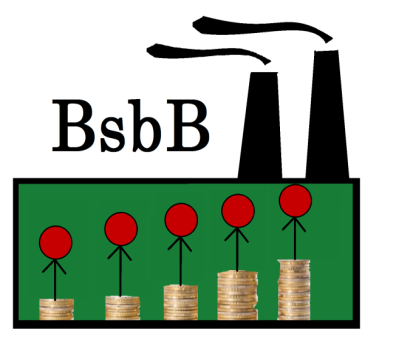 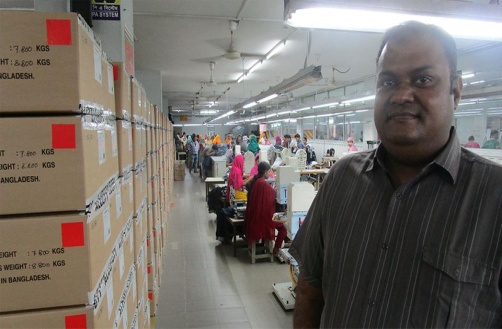 outpayment with bonus
save micro part of the wage
Management
Control
outpayment with bonus
Worker 
of the textile industry in Bangladesh
Investment
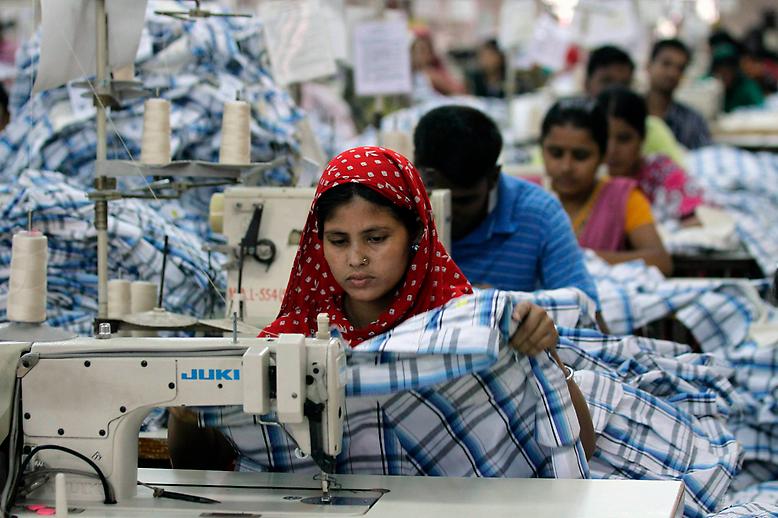 sustainable Projects in Bangladesh
determines a fixed saving target
Bonussystem
for special sustainable targets
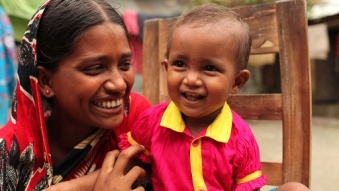 Bonussystem
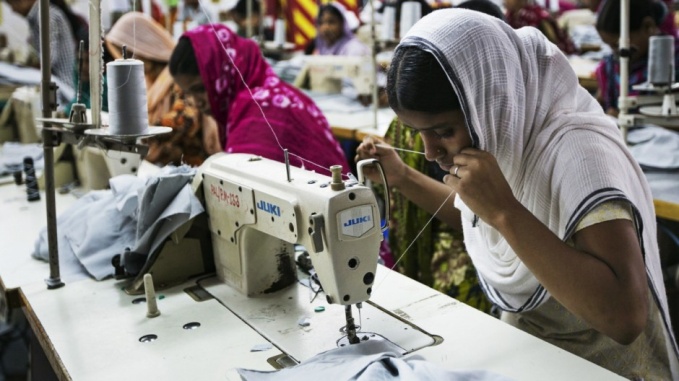 for good work

if the worker gets on a better sewing level
shock

   industrial accident
   natural disaster



-> so we also have an insurance function in our product!
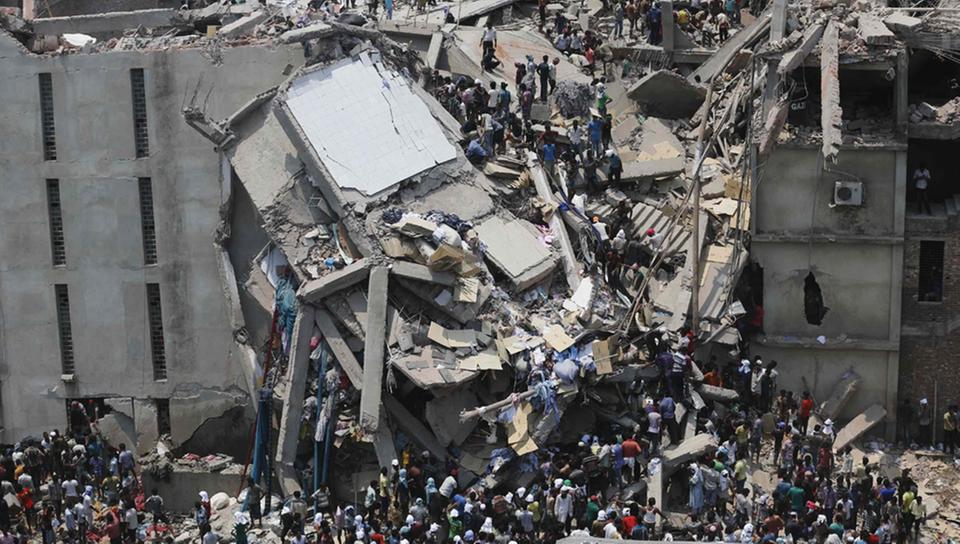 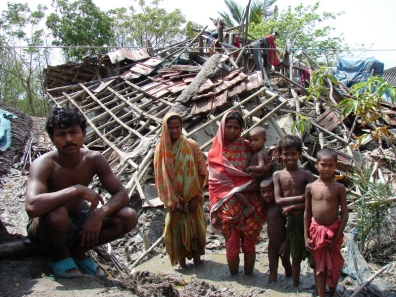 Benefits
International companies
+ reputation
+ corporate social responsibility (CSR)
+ transport enterprise value
+ proactive management
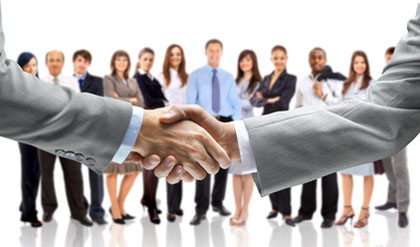 Factory owner
+ more motivated workers
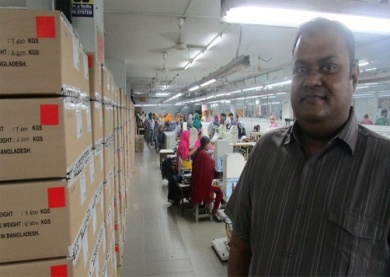 Worker 
of the textile industry in Bangladesh
+ possibility to save money
+ protection for the future
+ indirect pay increase
+ better living conditions (sustainable projects in Bangladesh)
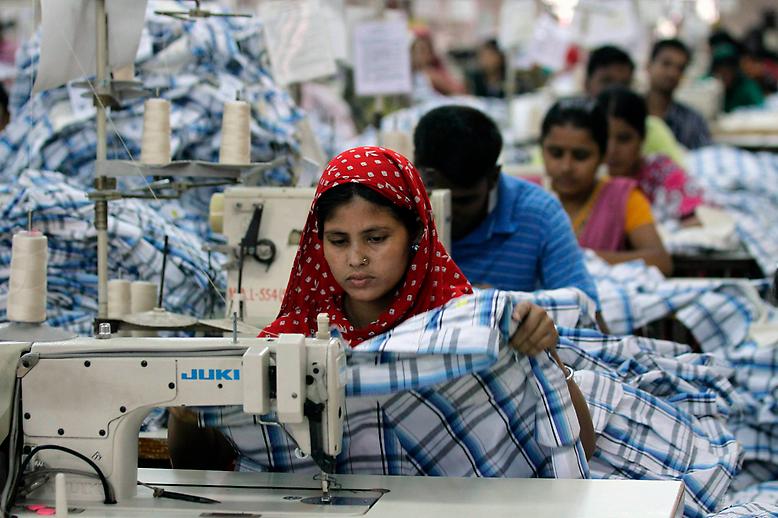 Cognitive biases
Loss aversion effect

Saving agent 



Marketing strategies (notes, posters,…)



2) Status quo bias

Gift for the first 100 savers


Picture: “saver of the month“
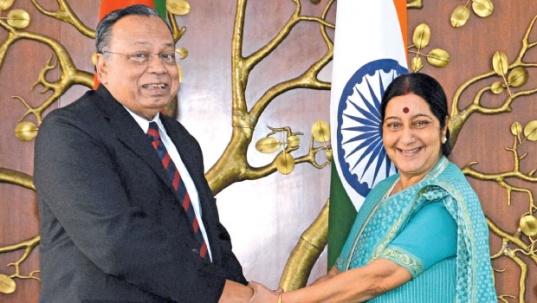 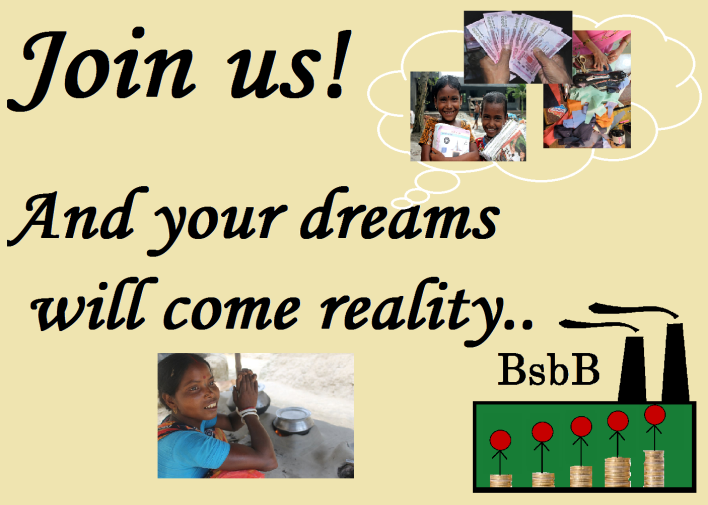 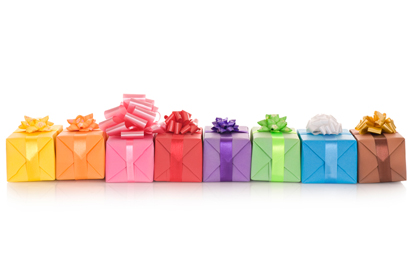 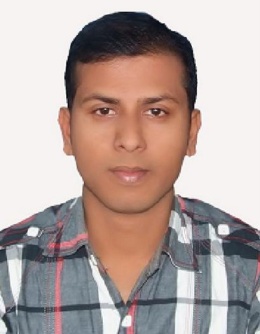 Challenges and Conclusion
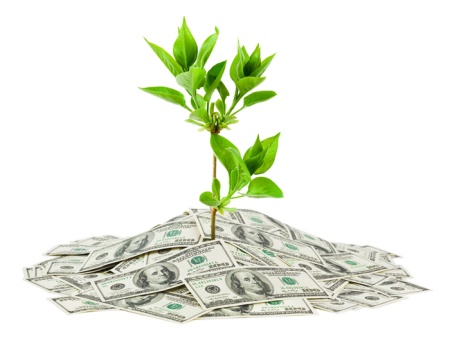 With the help of BsbB Bangladeshis get the possibility to save money efficiently and safely 
So they can fullfill their dreams
Even the other parts have benefits 


BUT: Are the companies prepared to support such a project?
Answers
„Very interesting concept!“

We are interested in social initiatives!

Safety: What happens if the investments get lost?
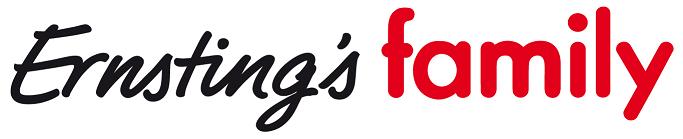 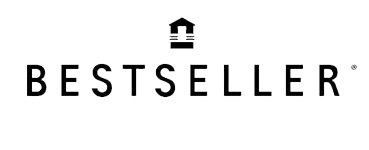 “All in all I think your project is really good!”

We’d have to wait for the digitization of wages before starting up a project like yours.
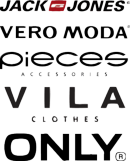 Thank you for your attention!
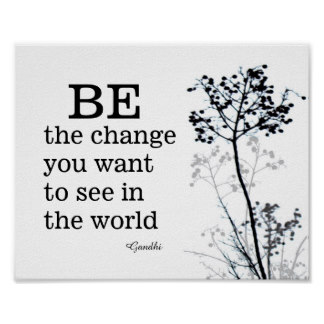 appendix
Saving Formular
S = savingpart
L = wage
H = household members 
Z = number of saving targets
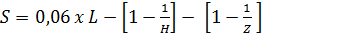 Parmin Hazari hat einen Monatslohn von BDT 6.900.  Für das Geld muss sie sich und ihre 2 Kinder versorgen. Als Sparziel hat sie das Busticket zu ihren Kindern, welches BDT 1.600  ( 18 Euro) kostet.
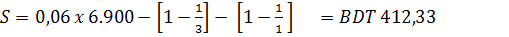 Von ihrem Monatslohn spart sie monatlich also BDT 412,33 (= 4,66 Euro). 
Insgesamt spart sie für ihr Sparziel BDT 1.320 und erhält BDT 280 als Bonuszahlung. Das entspricht einer Rendite von über 21 % (ohne Zeitfaktor).
Langfristige Perspektive
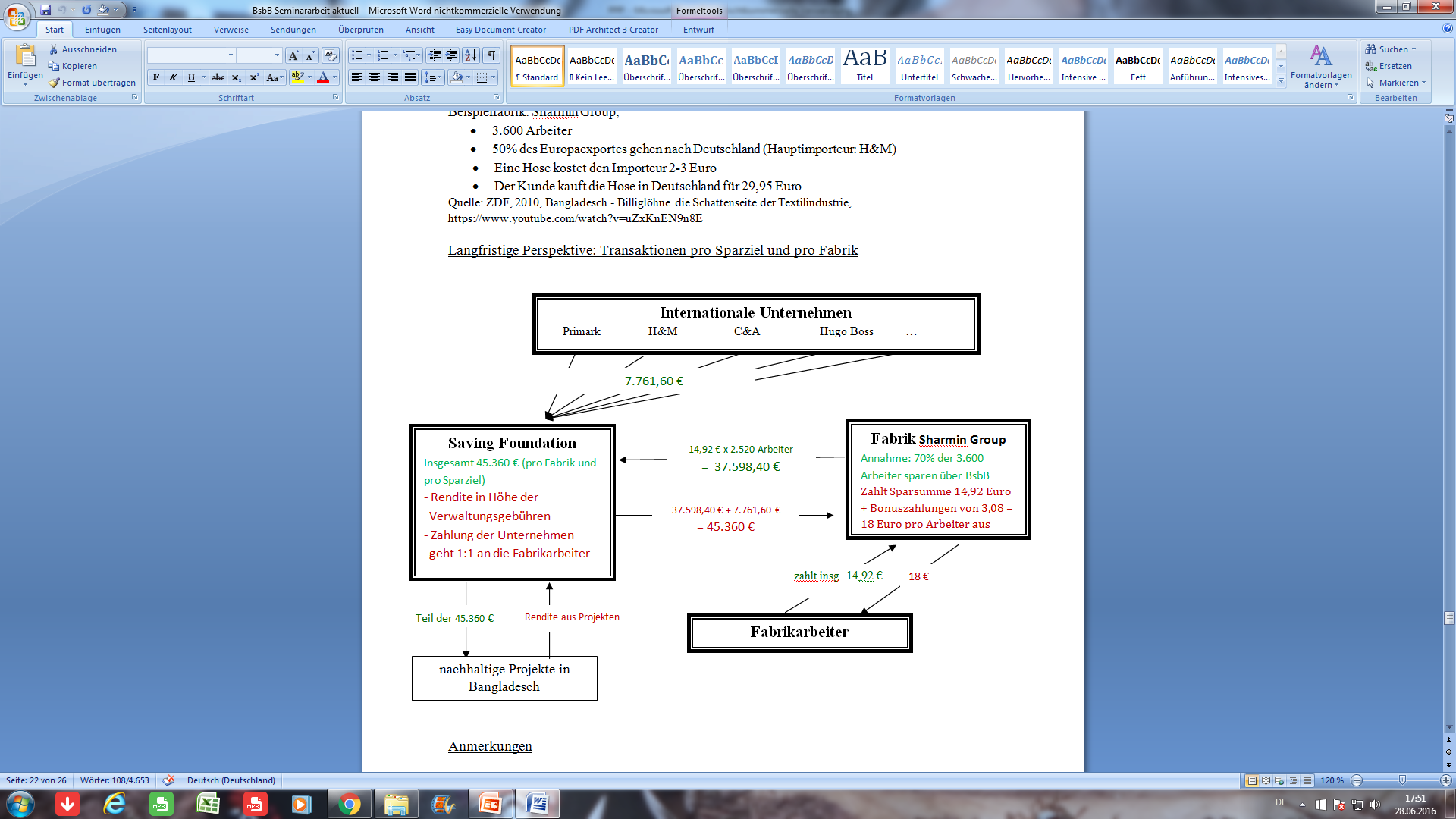 Bei 5.000 Textilfabriken mit rund 4,5 Millionen Arbeiterinnen ergibt sich für die Saving Foundation eine potentielle Sparsumme von 18 Millionen Euro monatlich (bei einer durchschnittlichen Sparsumme von 4 Euro). Diese legt sie in nachhaltigen Projekten in Bangladesch und traditionelle Renditeprodukte an, um ihre Verwaltungskosten zu tragen und die Liquidität zu sichern.
Mail of Ernsting‘s family
Gesendet: Freitag, 24. Juni 2016 um 16:18 UhrVon: "Stephan Harms" <Stephan.Harms@ernstings-family.com>An: "Sarah Stelzner" <S-Stelzner@web.de>Betreff: WG: Fwd: Bitte um Einschätzung meiner studentischen Sparidee BsbB

	Sehr geehrte Frau Stelzner,Herr Concilio hat mir Ihre Seminararbeit zugesandt. Mein Name ist Stephan Harms und ich bin Leiter der Abteilung Beschaffungskoordination & Nachhaltigkeit. Wie Sie vermutlich wissen engagiert sich Ernsting's family intensiv in den Beschaffungsmärkten, darunter natürlich auch Bangladesch, im Rahmen von Initiativen wie die Business Social Compliance Initiative, der Accord on Fire and Building Safety in Bangladesh und die Carbon Performance Improvement Initiative, um die Einhaltung von Arbeitsstandards und eine ökologisch verträgliche Produktion unserer Ware zu ermöglichen. Hier befinden wir uns stets in unserer Einflusssphäre und begrüßen das soziale Engagement unserer Lieferanten. Ihr Konzept klingt sehr interessant. Sie umreißen sehr gut den makroökonomischen Kontext und den Marktüberblick. Eine intensivere Ausarbeitung des Kapitels 3.2.4. würde ich empfehlen, um das Konzept genauer zu erklären. Hier bleiben einige Fragen offen, wie zum Beispiel: "Wie wird die Sicherheit des Kapitaleinsatzes gewährleistet, wenn in lokale Nachhaltigkeitsprojekte investiert wird? Was passiert, wenn die Investitionen verloren gehen?"Ich hoffe, dass ich Ihnen weiterhelfen konnte und wünsche Ihnen viel Erfolg bei der Präsentation am kommenden Mittwoch.Mit freundlichen Grüßen / best regardsStephan HarmsBeschaffungskoordination & NachhaltigkeitErnsting's family GmbH & Co. KGHugo-Ernsting-Platz 1D-48653 Coesfeld-LetteGermany
Mail of Bestseller
Dear Sarah,
 
Wages and management systems are essential topics on the sustainability agenda at present. BESTSELLER does not own any factories, but we work in close cooperation with our suppliers on improving the conditions for the factory workers and ensuring that they are paid a fair and decent wage and have the ability to save up money for future investments and unforeseen expenses. However, it takes a lot of time and efforts to change the behavior and procedures in countries like Bangladesh where payments are not even digitalized. We know for a fact that in some large factories it takes approx. a week to pay the wages every month due to the manual handling.
 
The idea of involving the factory management in the savings project is in theory good, but we must be aware that this in many cases will require more work to the management and possibly also extra fees for handling the task. Another thing is that the workers will be reluctant towards investing money as this is not habit in their countries. So for the project to succeed on this part, you’d have to spend many resources on raising their awareness and level of knowledge about the advantages of investing the money. Finally, the workers already save up a little amount of money, and in some countries they send the money to their families in the villages where they come from every month. You must be aware that in some countries the minimum wages are still quite low, so really there isn’t much to save up from.
 
All in all I think your project is really good, and maybe it could be a possibility in some countries, but in regards to most of our suppliers (supplier countries) we’d have to wait for the digitization of wages before starting up a project like yours.
 
I’d recommend you to talk to Business for Sustainable Business (BSR). They’re right now trying to roll out a Wage Digitization project in Bangladesh, and they can tell you more about the challenges they’re facing in the country when it comes to payment of wages and saving up money.
 
Good luck with your project.
 
Best regards
 
ANJA BREMHOLM NIELSEN
CORPORATE SUSTAINABILITY   /   CSR SPECIALIST
P
+4599421570
M
+4552151570
E
ANJA.BREMHOLM@BESTSELLER.COM
W
BESTSELLER.COM
BESTSELLER A/S
INGE LEHMANNS GADE 2, 8000 AARHUS C
DENMARK